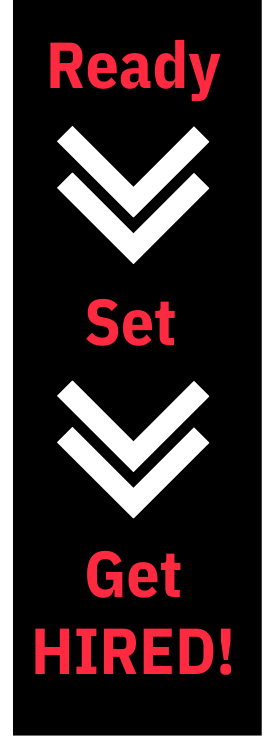 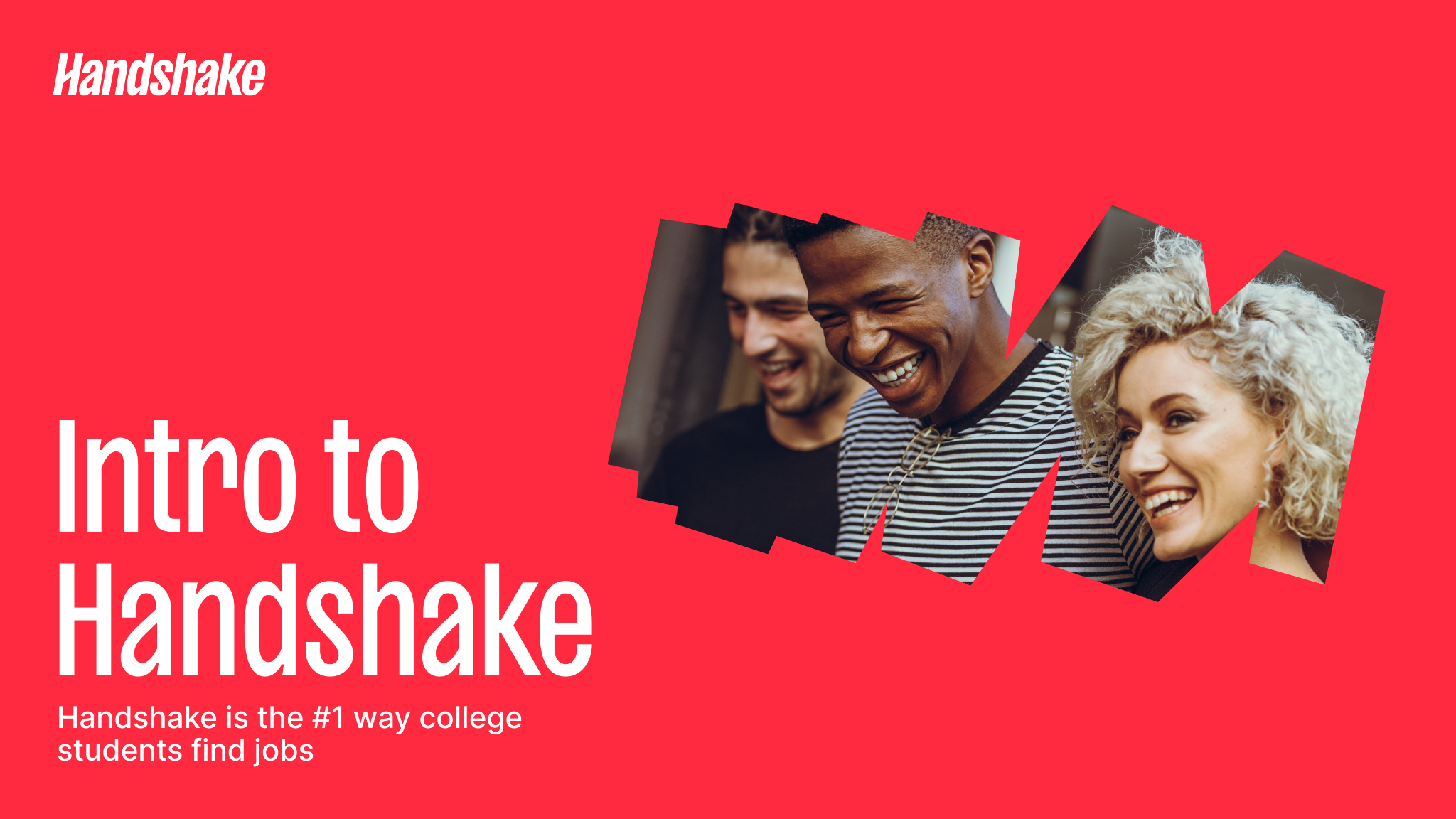 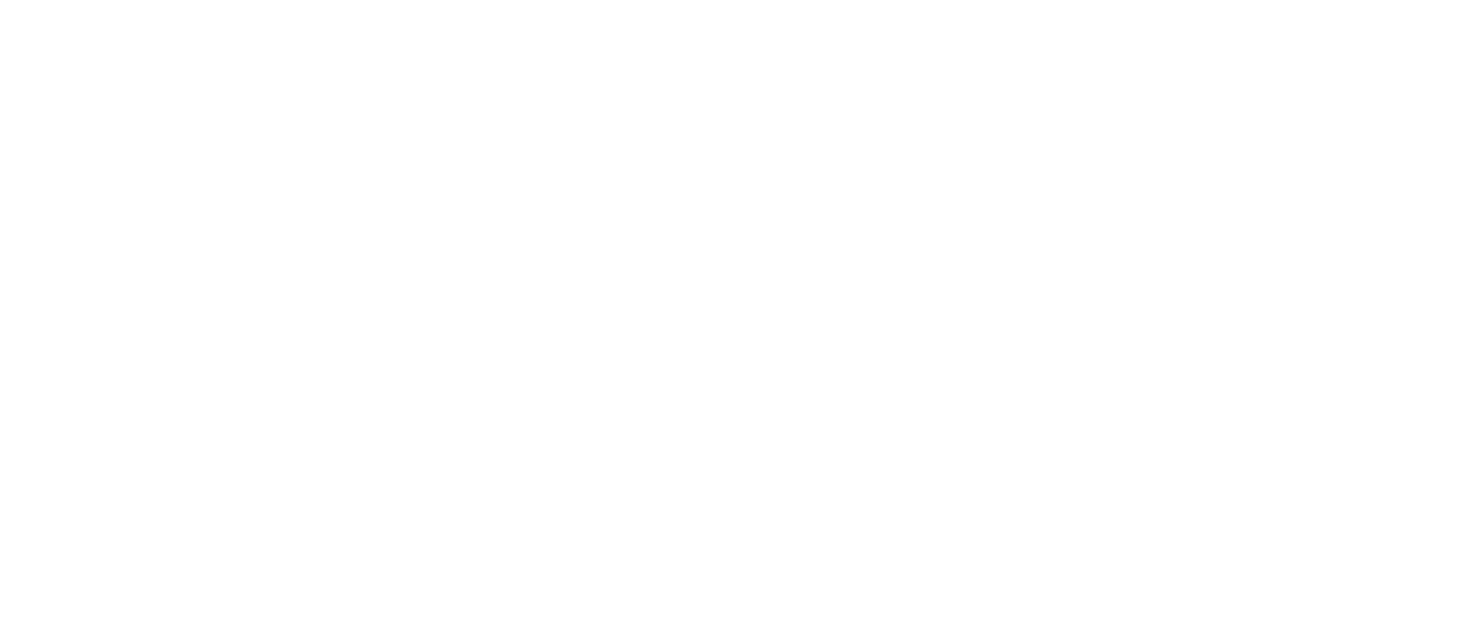 sdccd.joinhandshake.com/login
Handshake 
is the #1 way college students find jobs
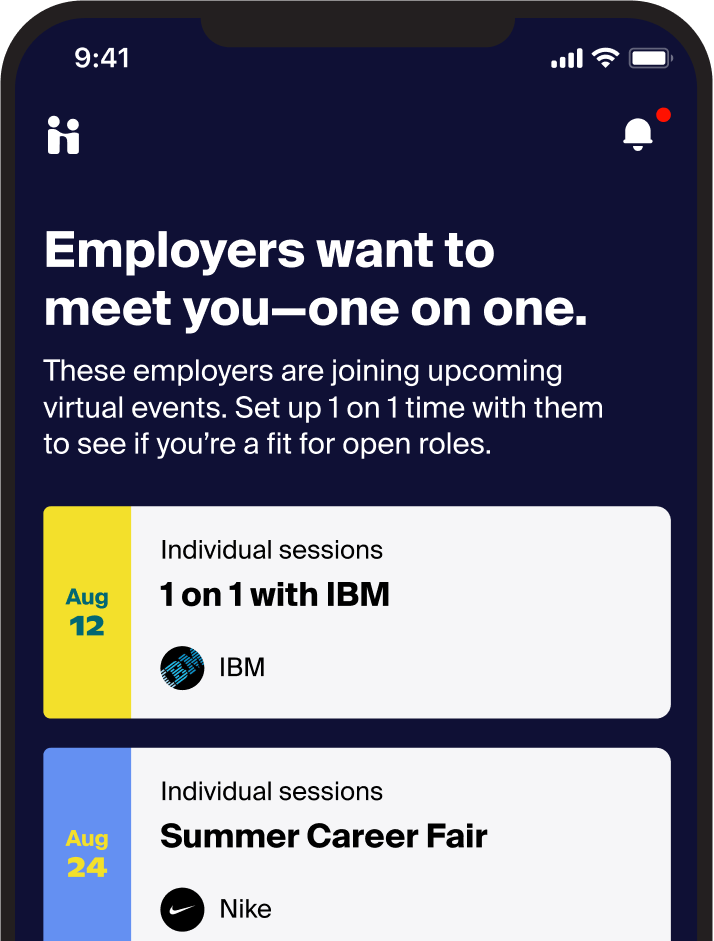 The goal is to help every student find a great job and build the foundations of a meaningful career, no matter who you are, where you’re from, or who you know.
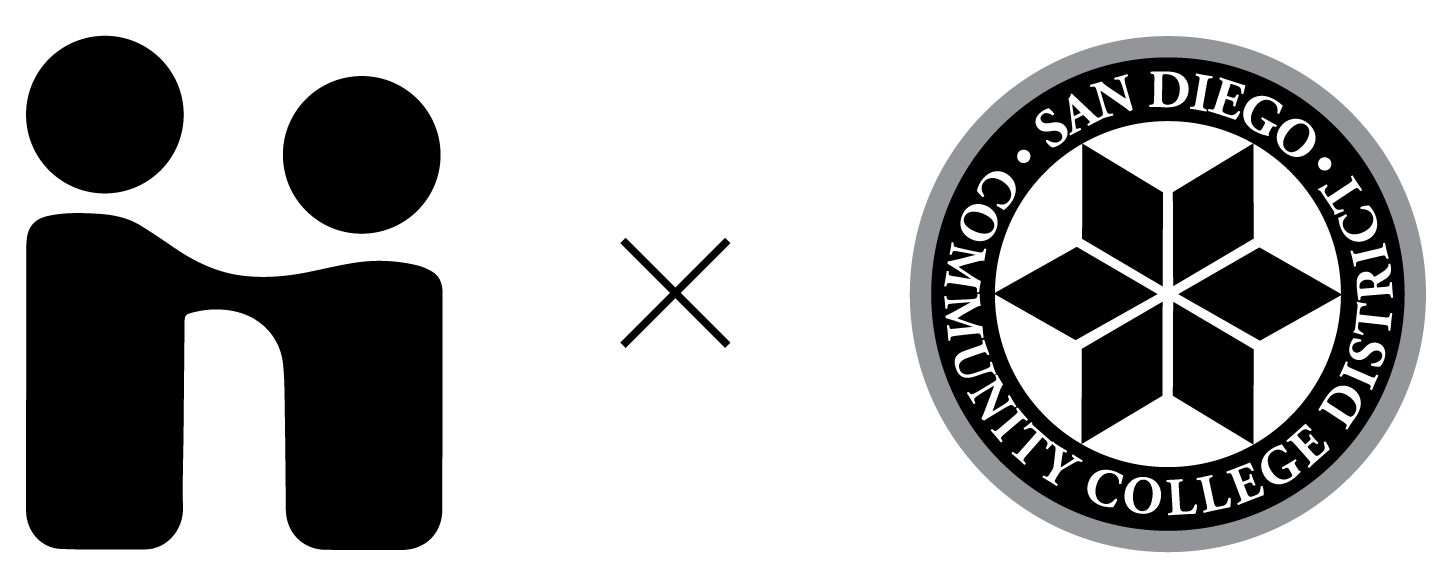 #HIREDonHandshake
Get
Started with Handshake
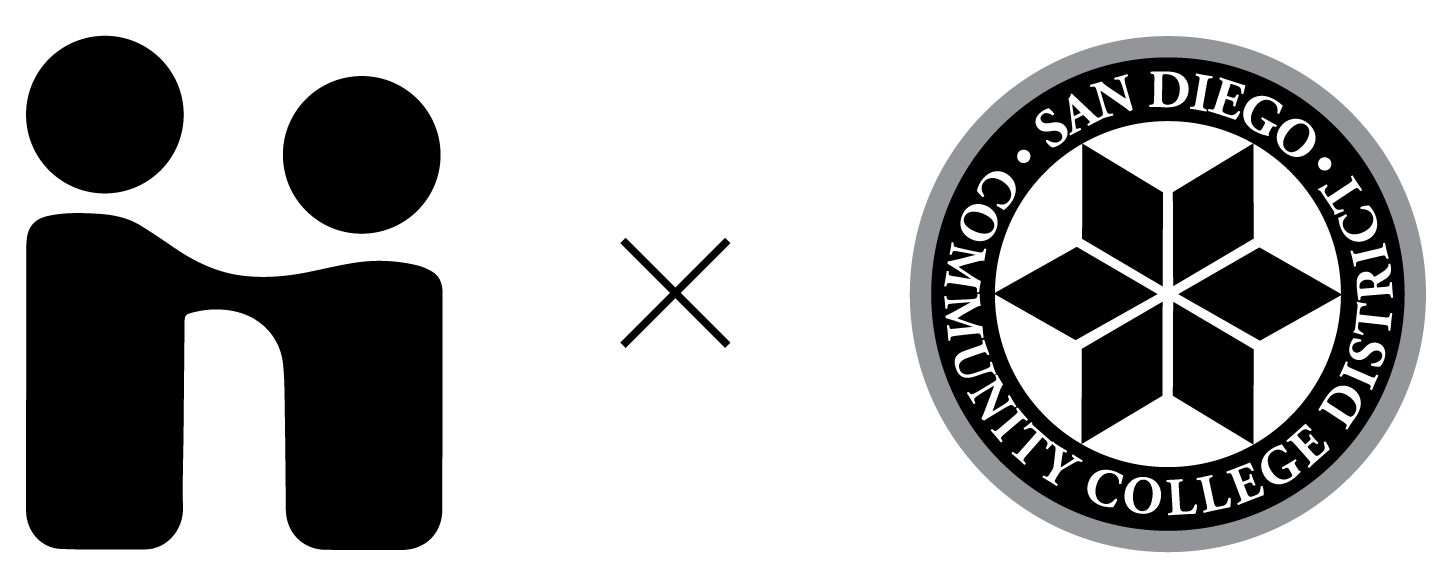 #HIREDonHandshake
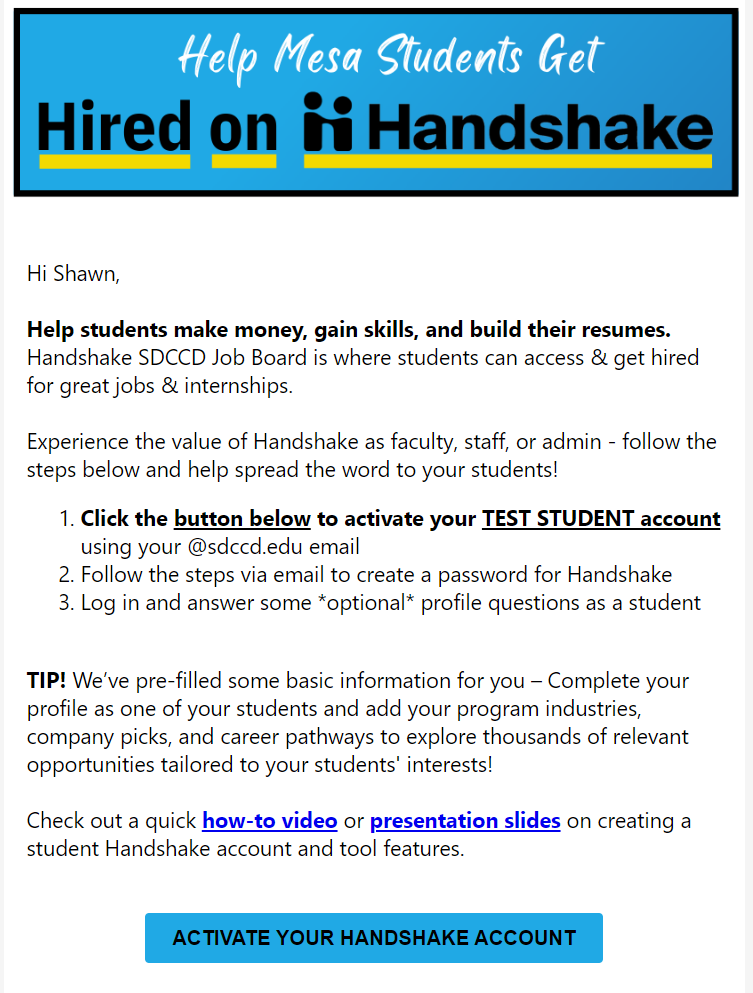 Handshake Activation Email
Sent to all Counselors on 2/6 asking for you to activate your Handshake Test Student Account

Click the button  
ACTIVATE YOUR HANDSHAKE ACCOUNT

Follow the steps to set my password & create your optional profile
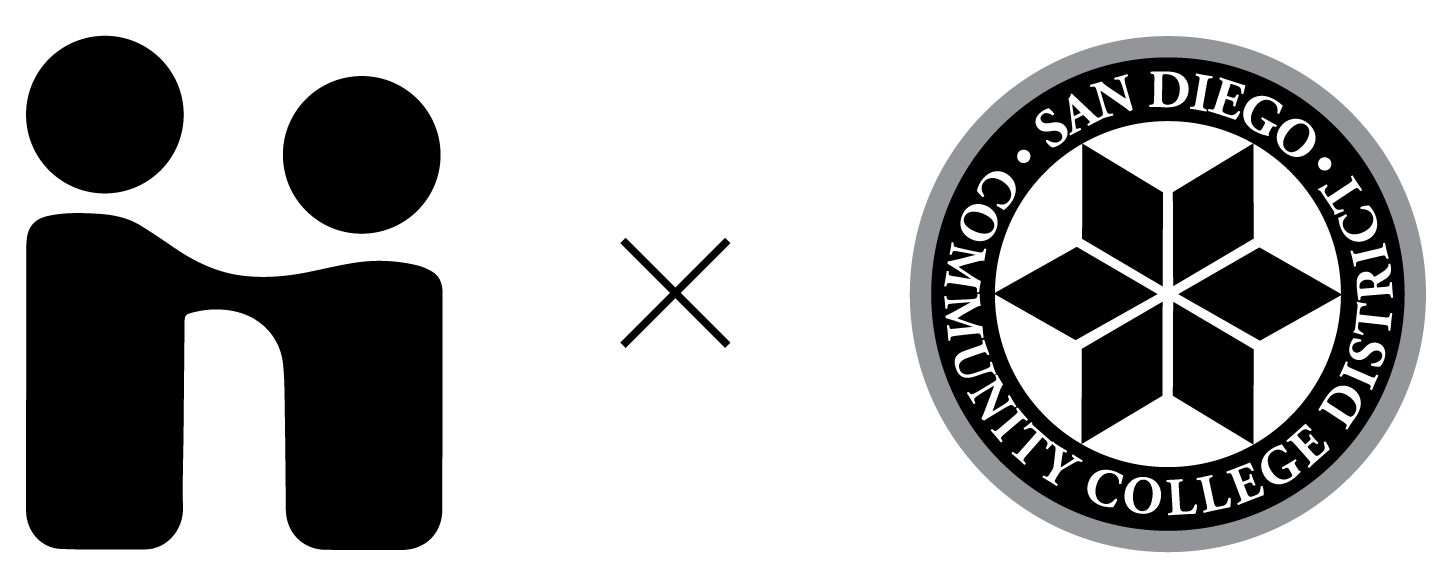 #HIREDonHandshake
Handshake Activation Email
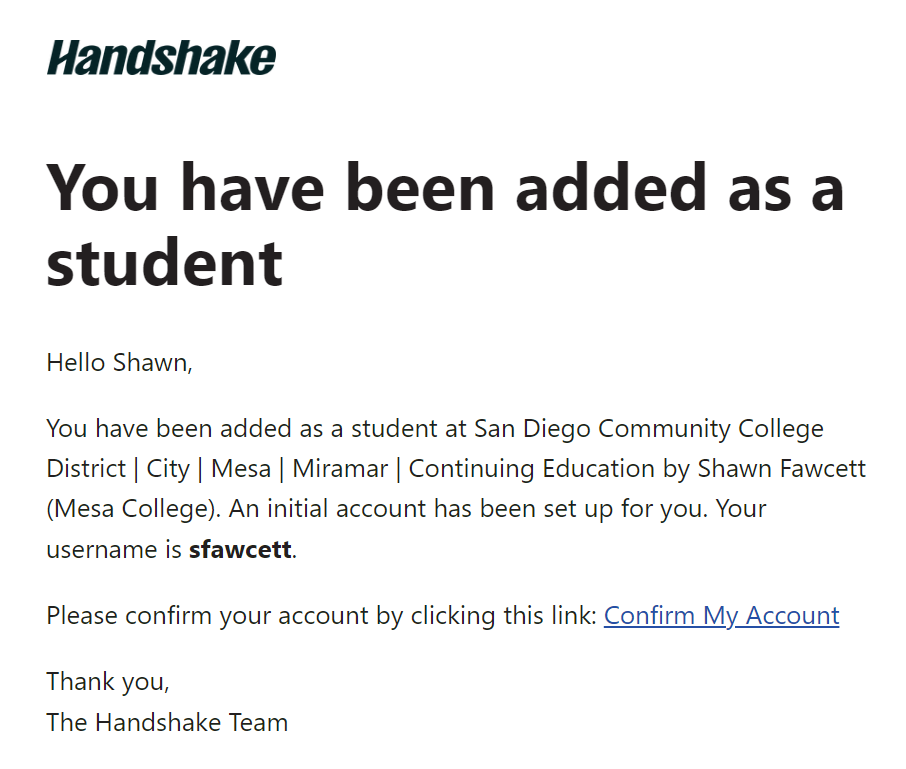 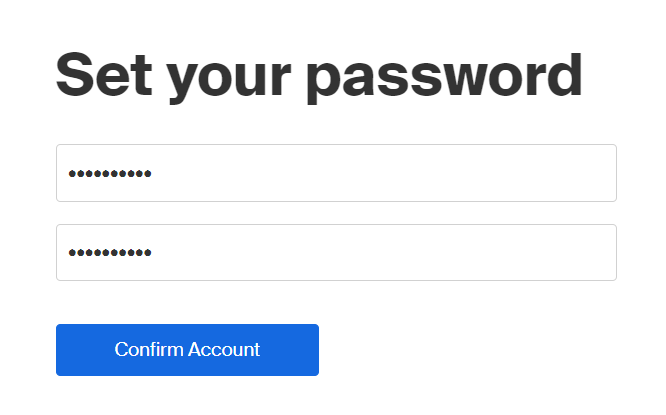 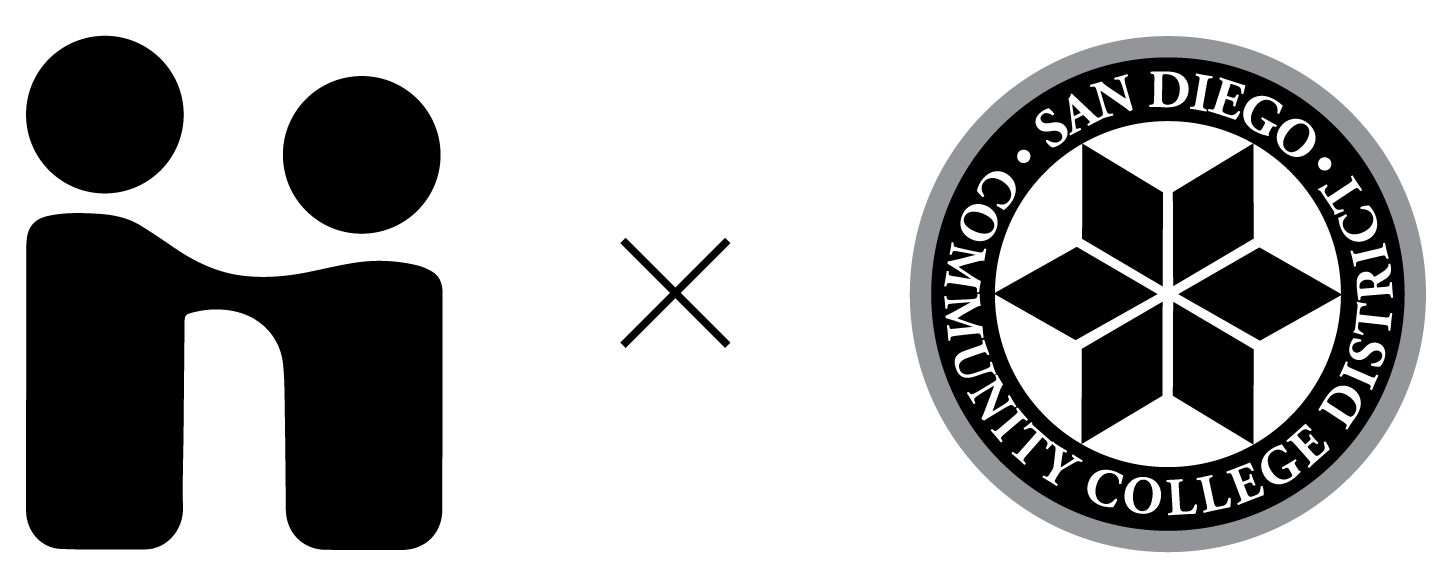 #HIREDonHandshake
Handshake Account Setup - Education
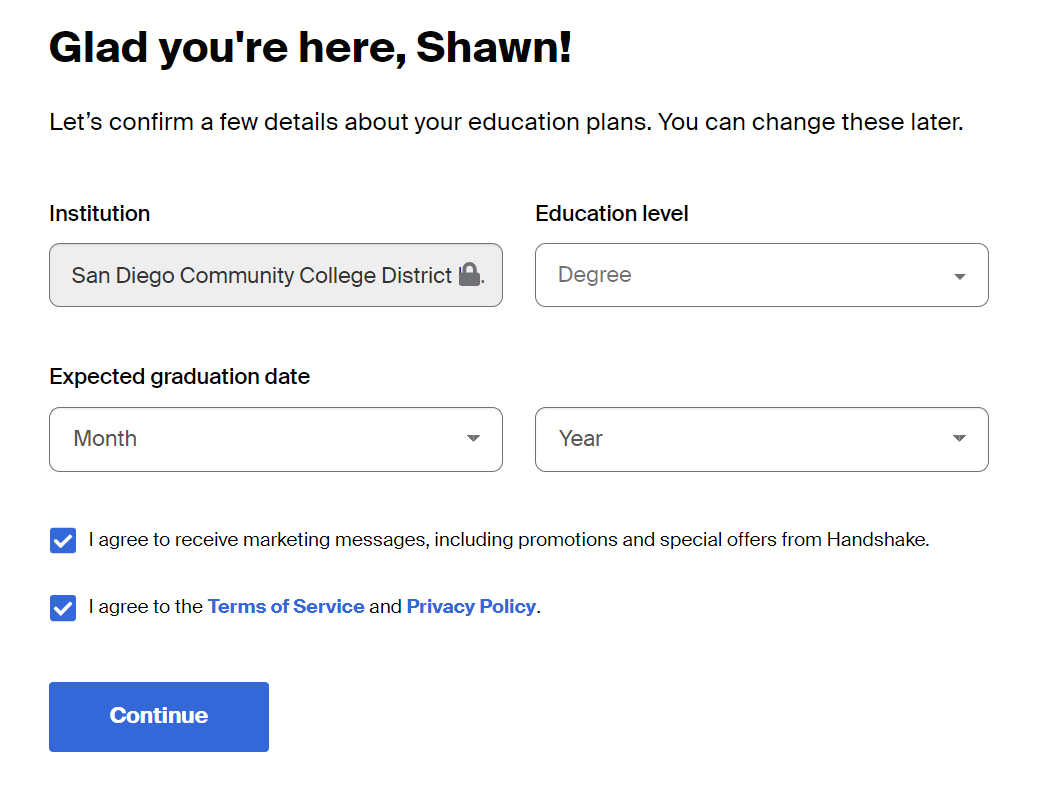 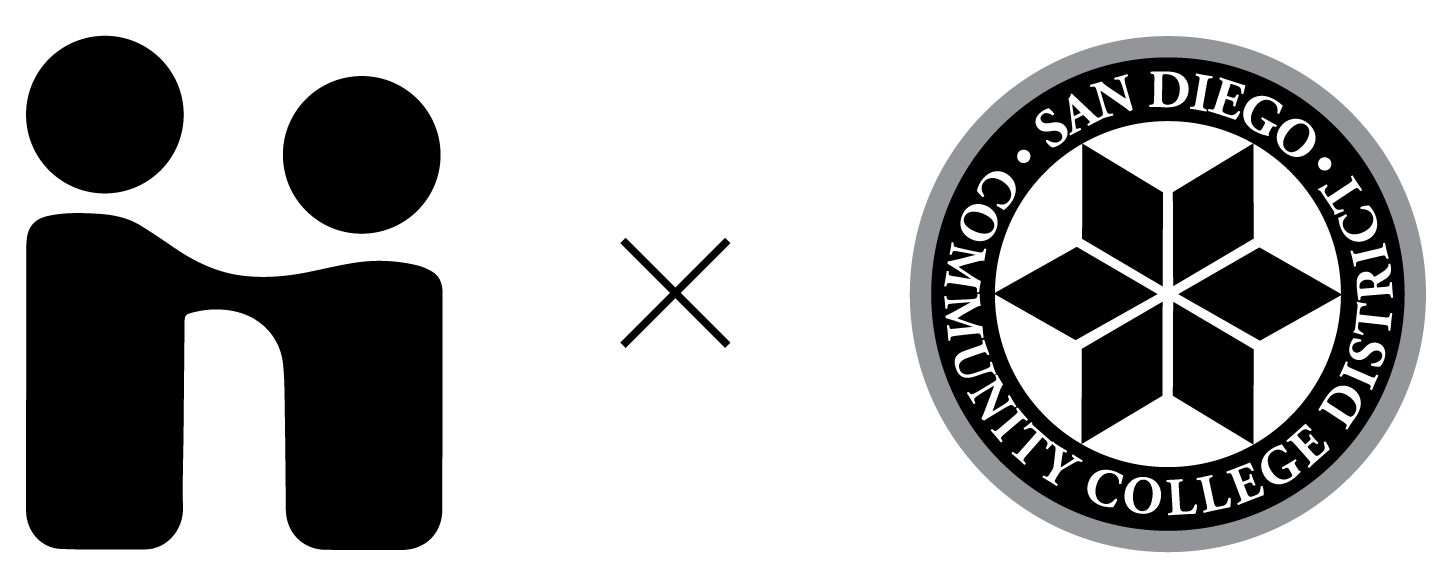 #HIREDonHandshake
Handshake Account Setup - Profile Visibility
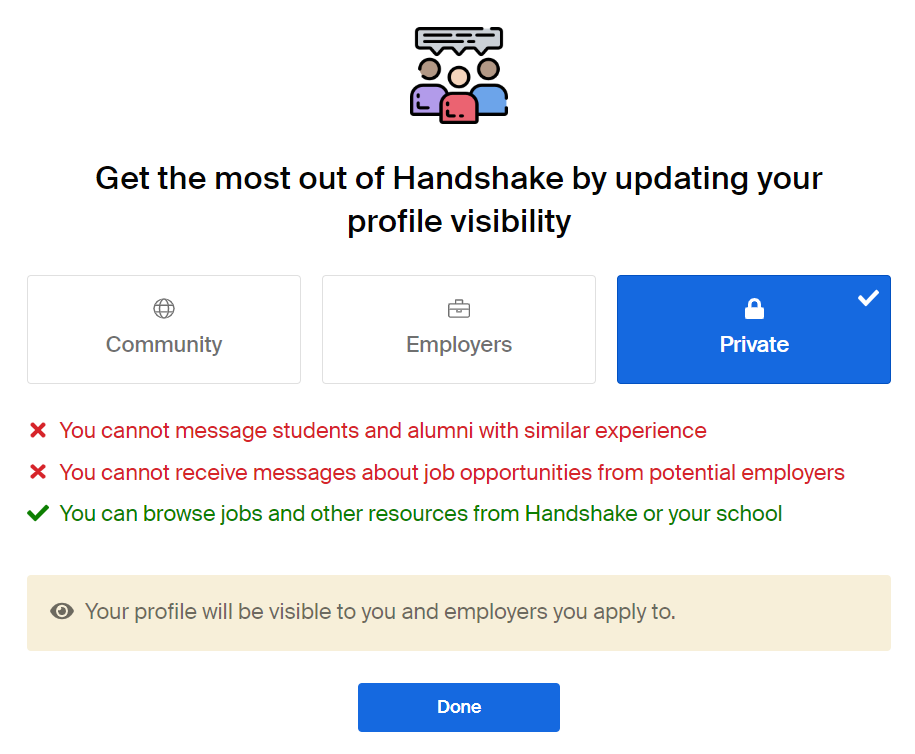 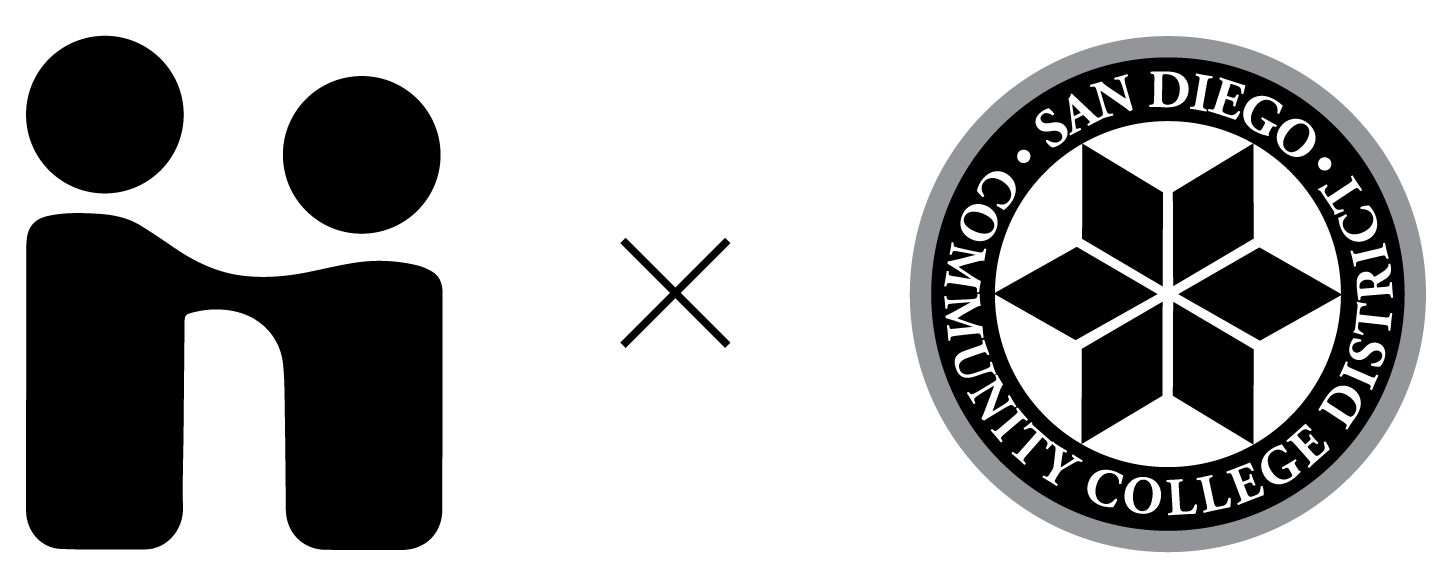 #HIREDonHandshake
Handshake Account Setup - Profile Details
Add in details about yourself as a student

The more details provided, the more specific employer & job information you will receive 
 
OPTIONAL - Click “Continue”

Can be changed in your profile later at any point

About You - Demographics, Background, Skills, Coursework, GPA, Clubs, Employment history

About Work - Type of Job, Where to Work, Industries, Employer Traits, Types of Jobs
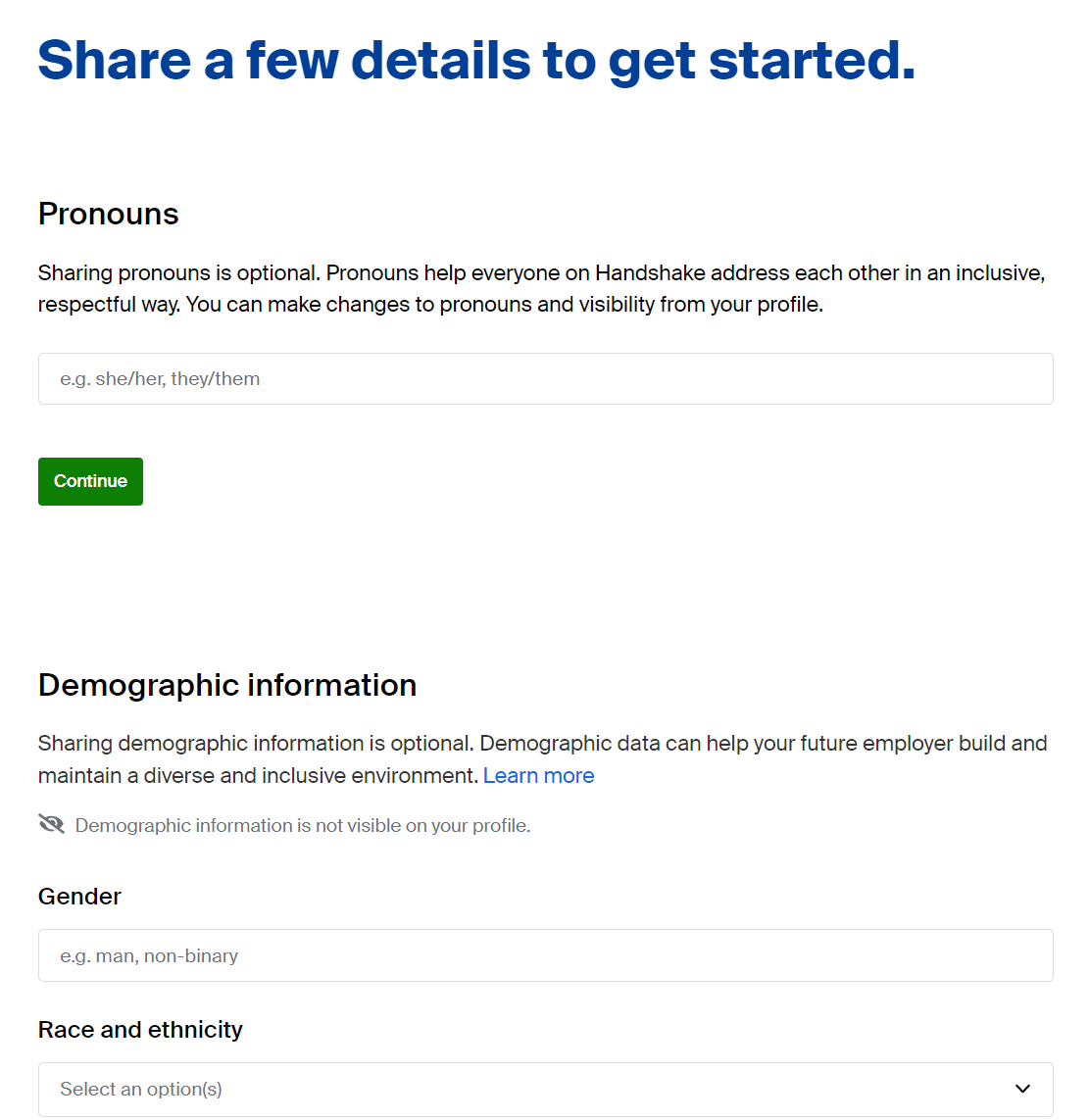 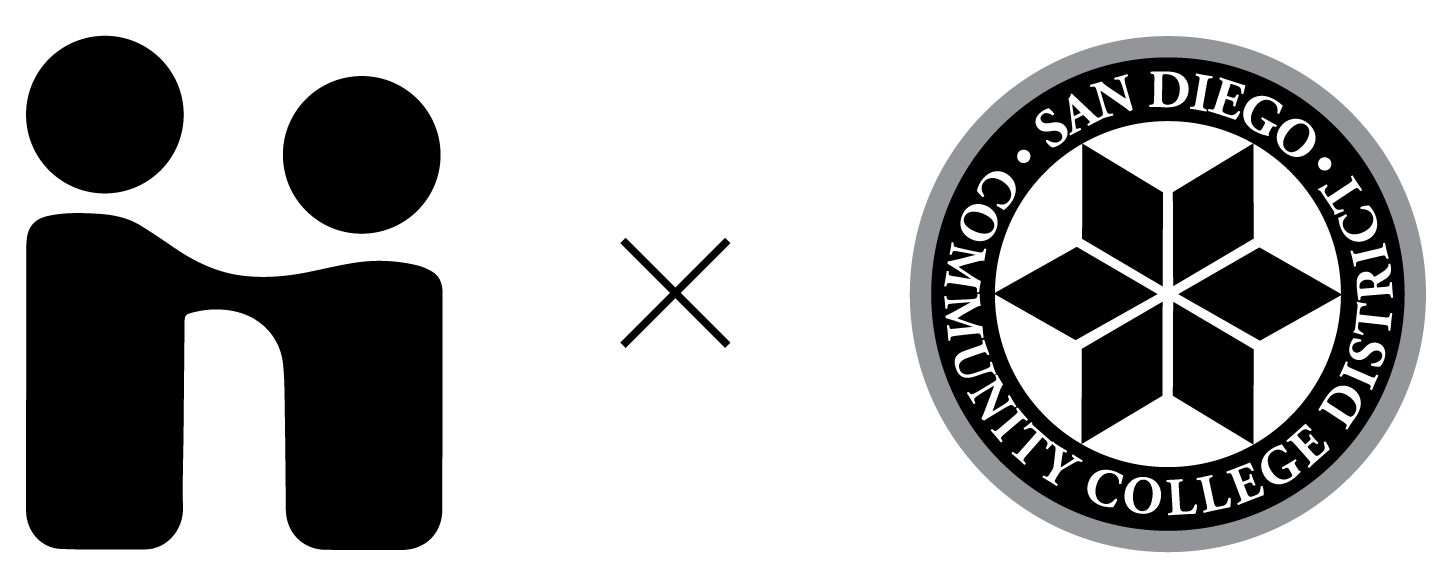 #HIREDonHandshake
Handshake Account Setup - Profile Details
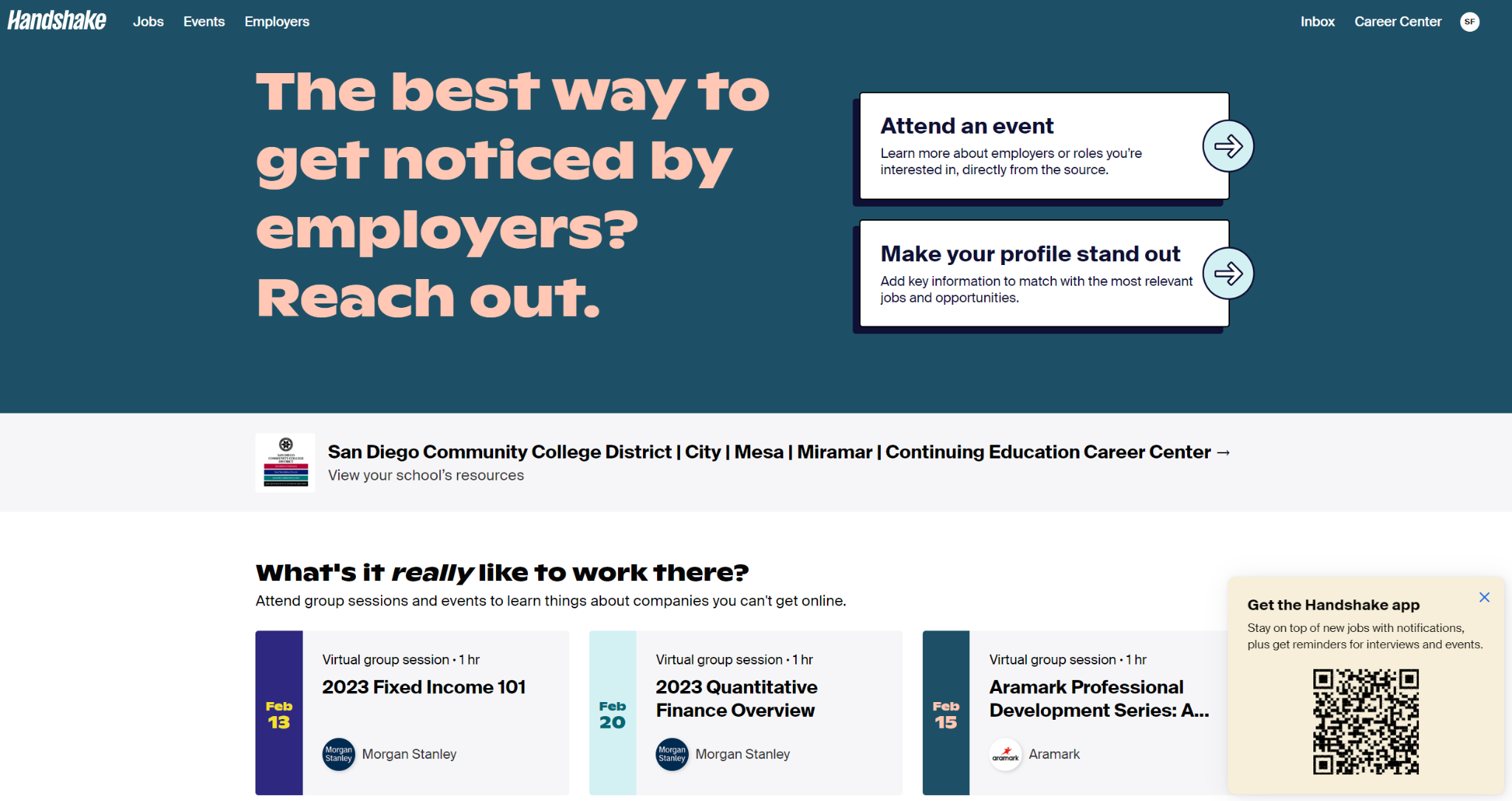 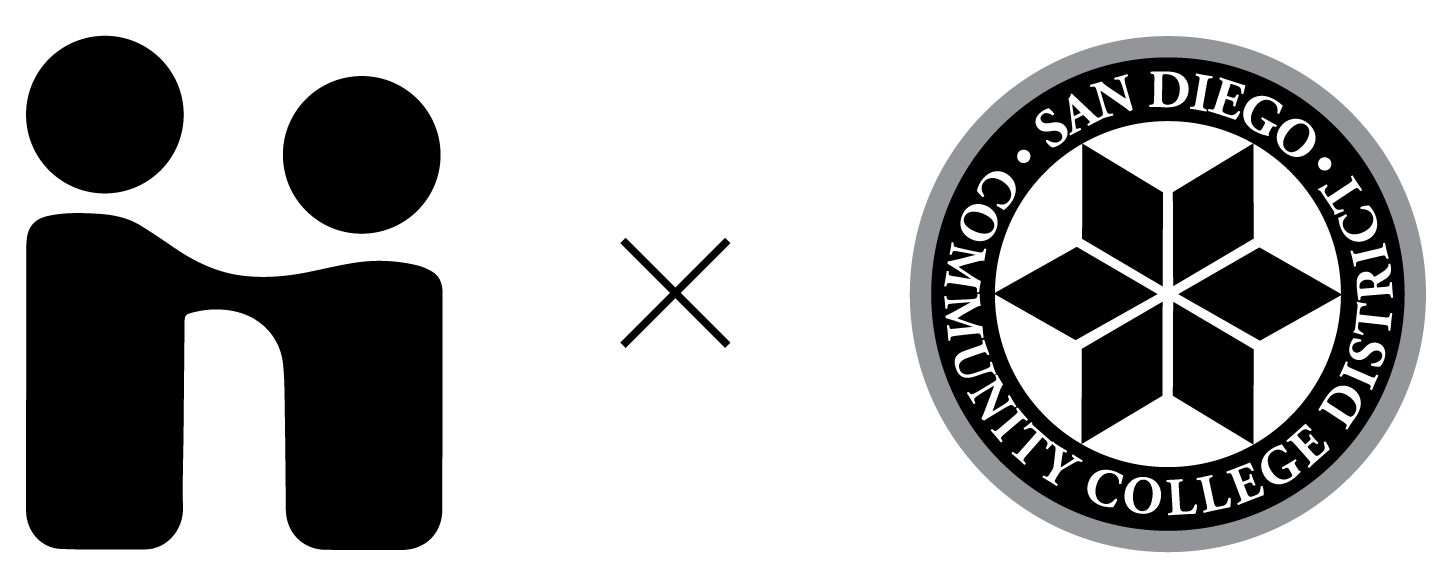 #HIREDonHandshake
Login to Handshake
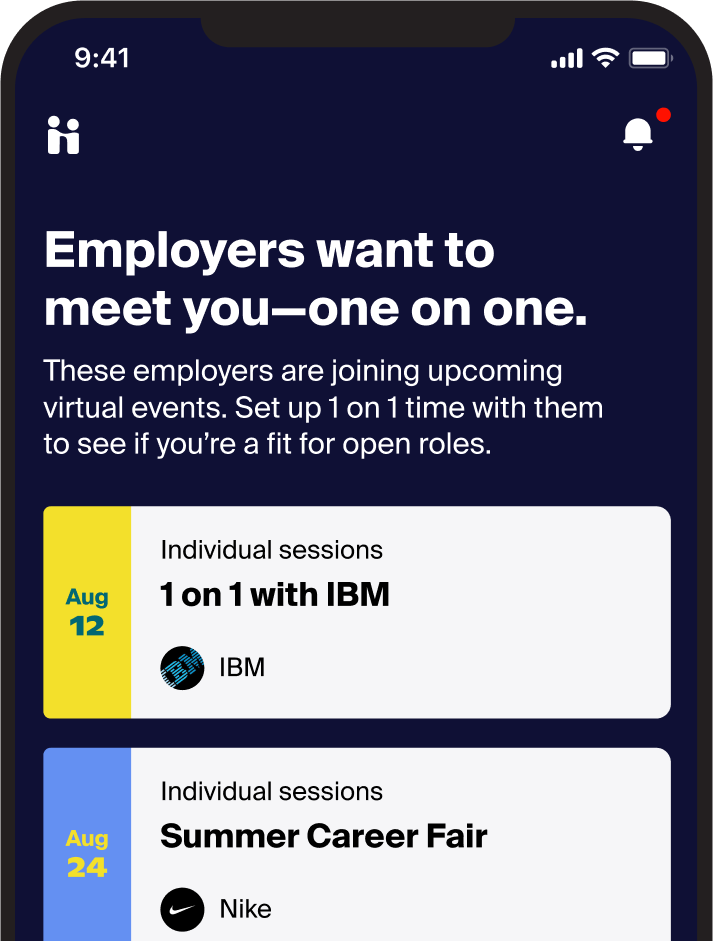 Login with your MySDCCD email at
sdccd.joinhandshake.com/login



Download the app
Search for “Handshake” on the App Store or Google Play or visit    app.joinhandshake.com
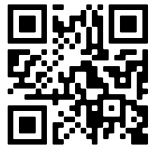 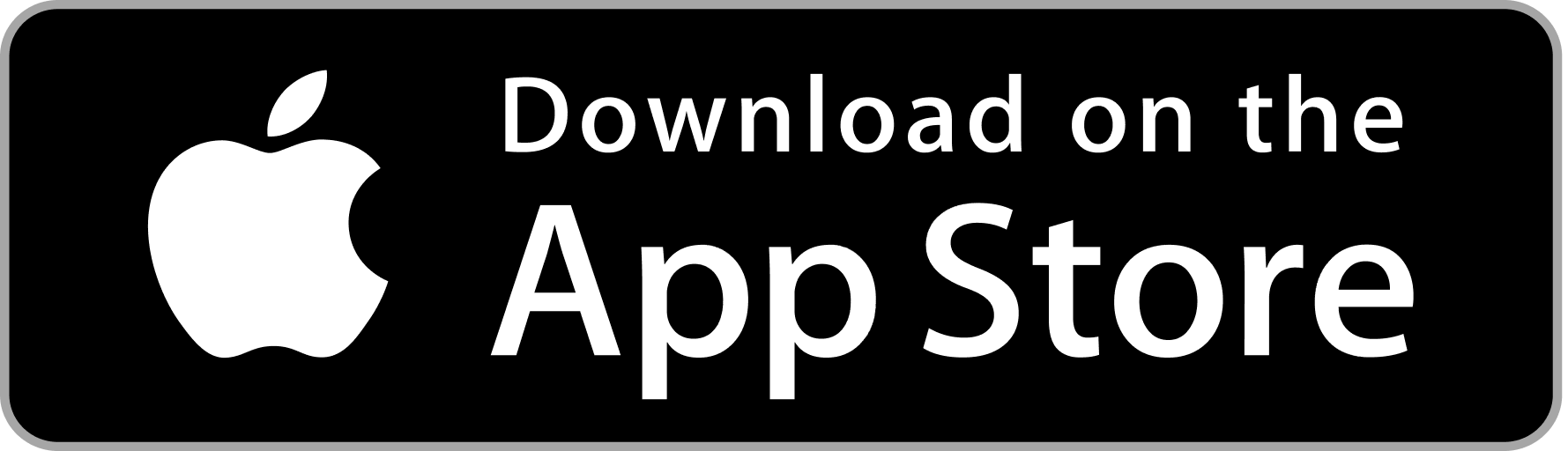 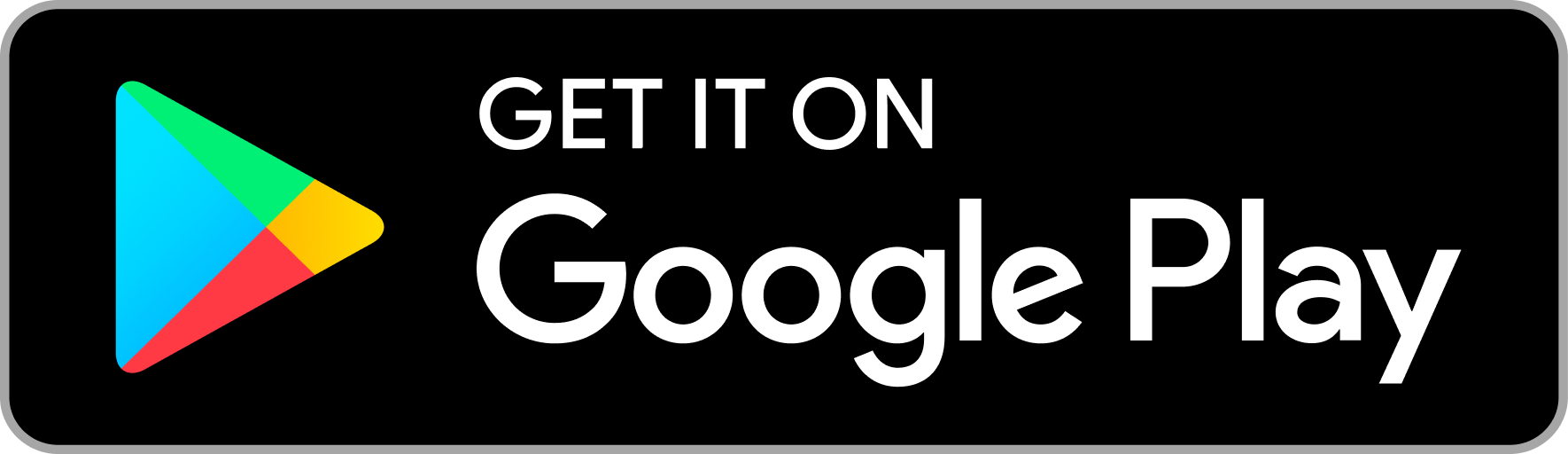 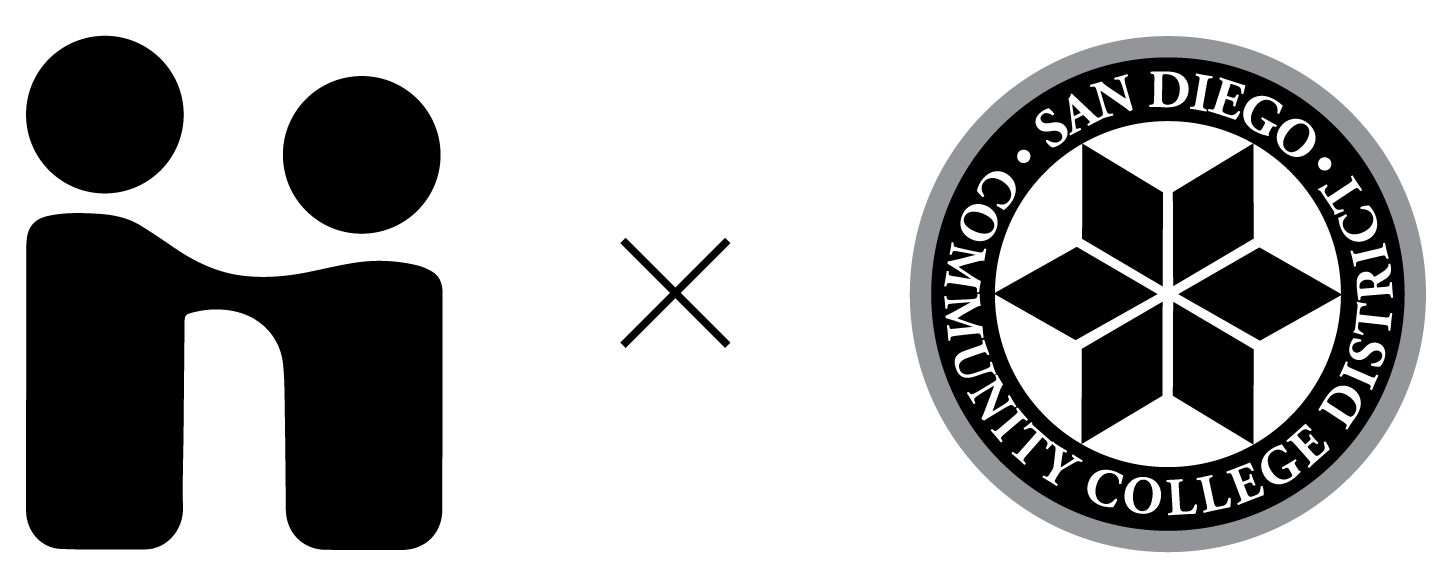 #HIREDonHandshake
How Can Faculty Use Handshake?
Share with your students: Encourage them to active or create a free account

Encourage your career industry connections & employers to post jobs and internships 

Create a course or extra credit assignment using this platform

Use your test student account to share job/internship opportunities with your students - Receive notifications

With your support, it creates a campus culture where career is everywhere
[Speaker Notes: Faculty will be able to create fake student accounts so they can use the tool themselves (search for jobs, register for events, etc.) and also receive employer notifications for job/internship opportunities to share with students.]
Let’s Demo & Get #HIREDwithHandshake
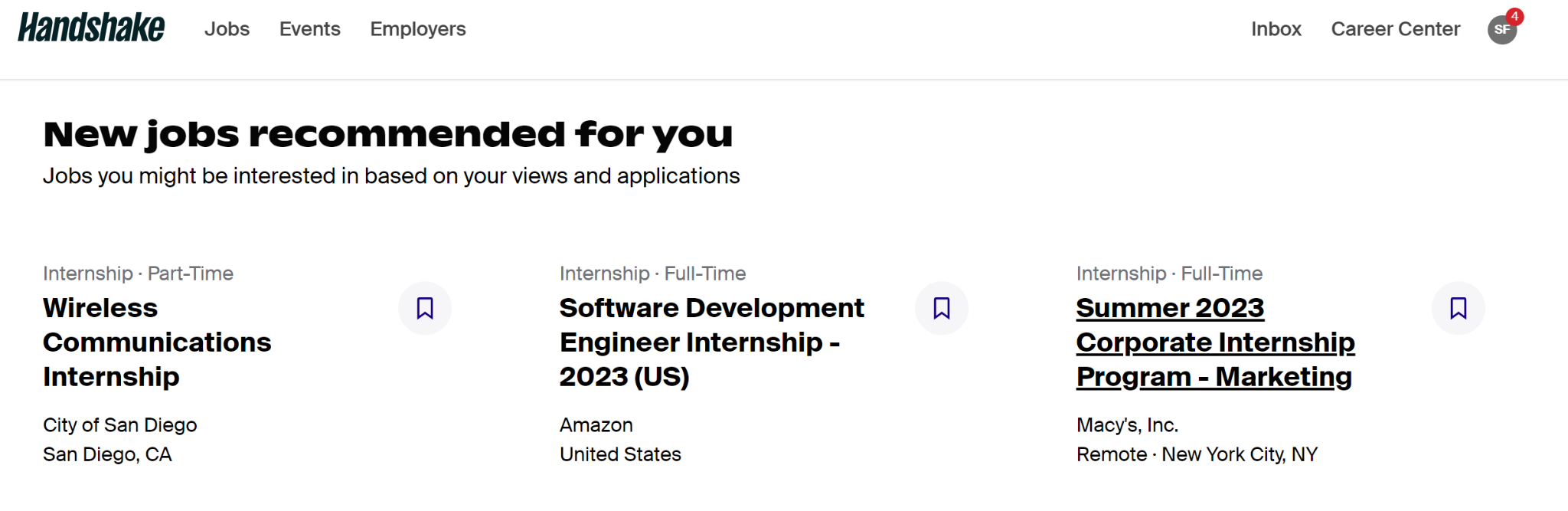 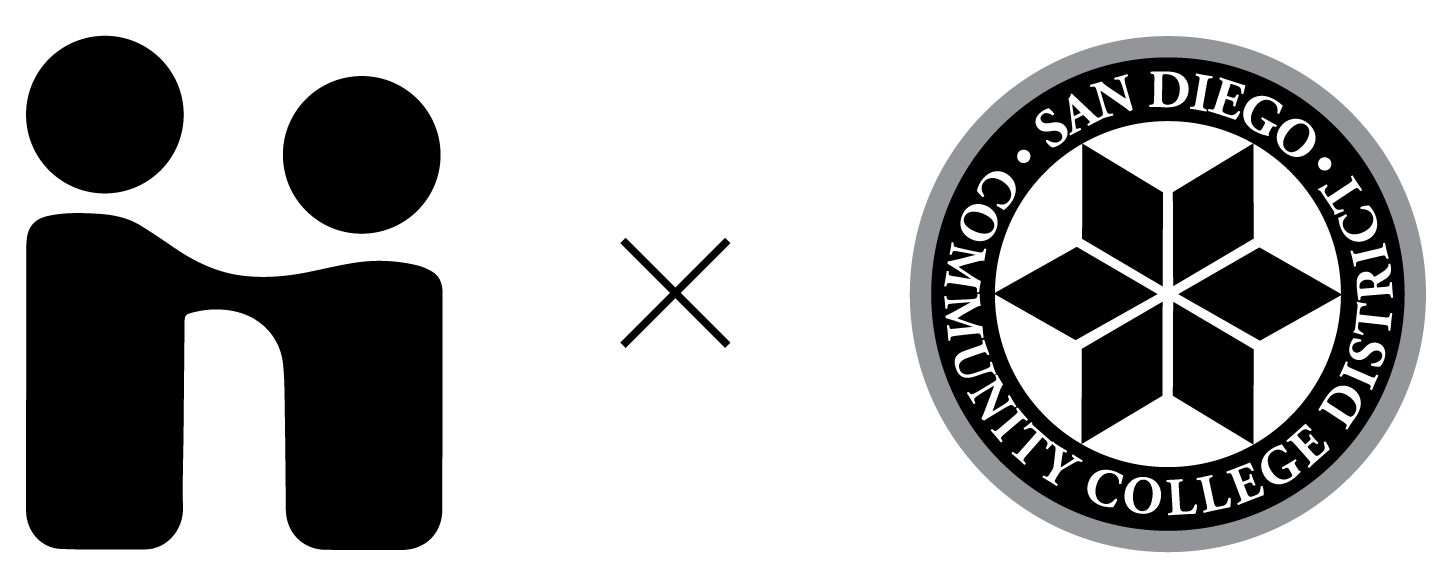 #HIREDonHandshake
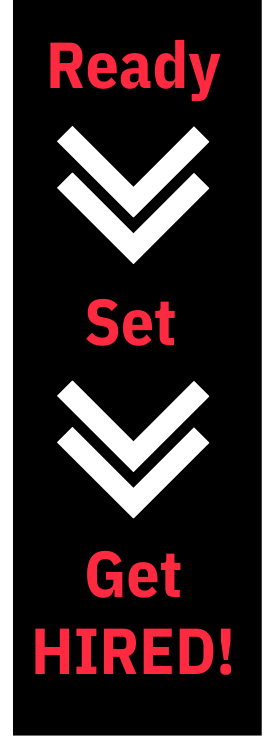 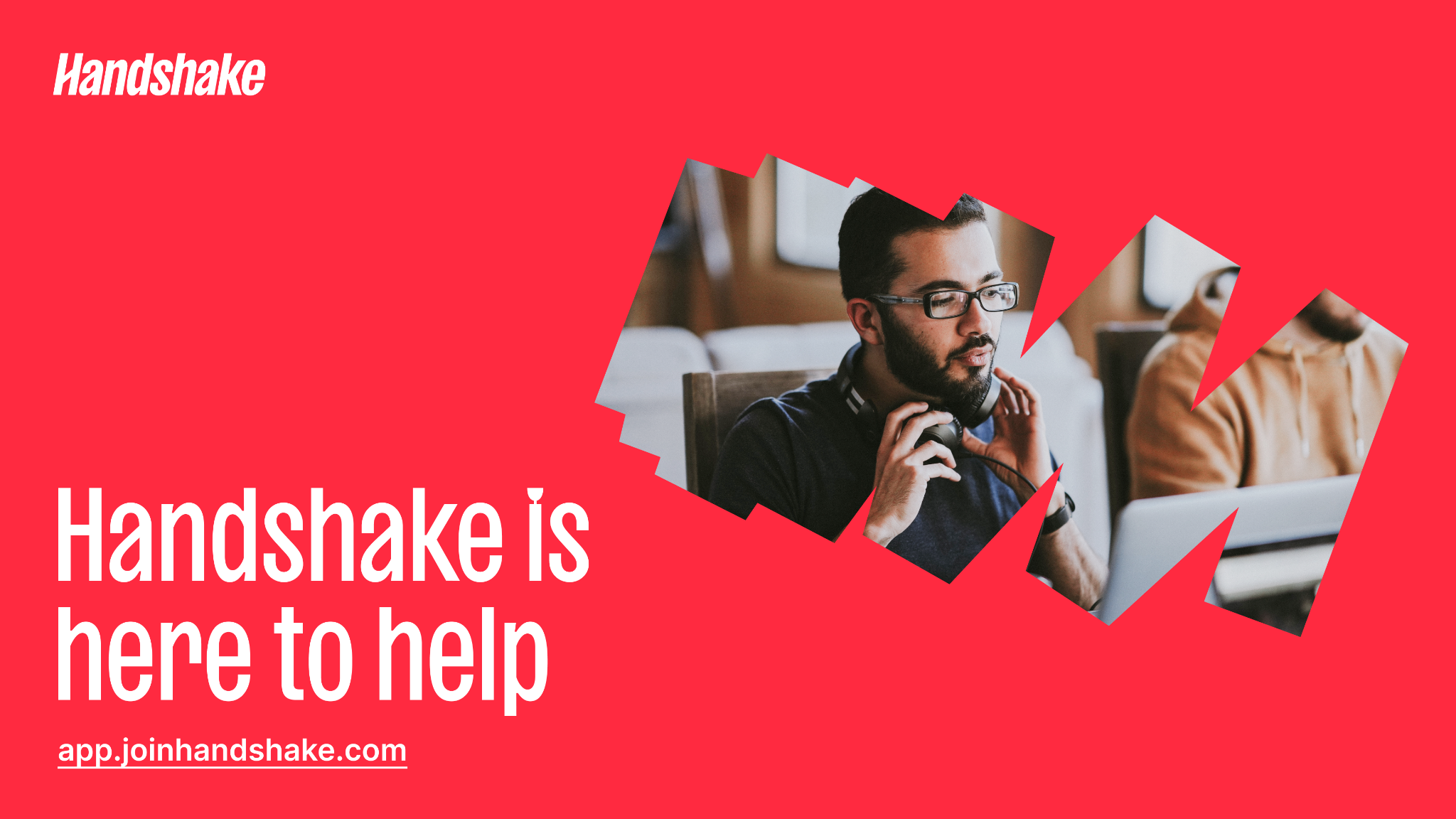 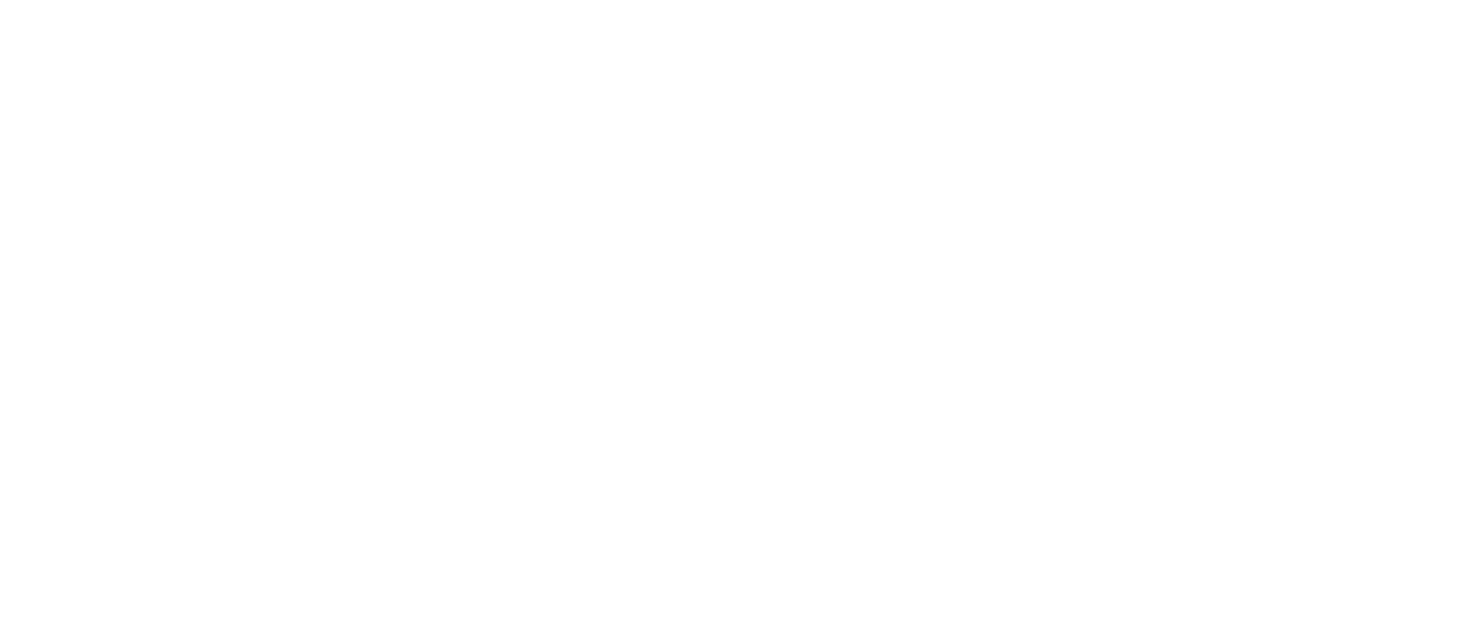 sdccd.joinhandshake.com/login